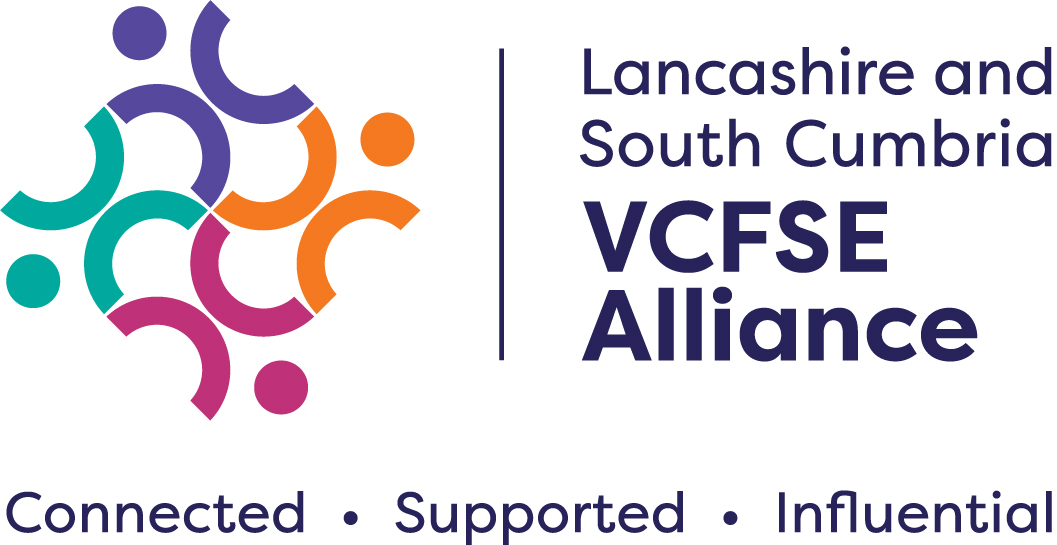 Workshop 1
Lancashire Digital Skills Partnership
                                                                                                Kerry Harrison
Kerry provided Workshop 1 with essential information regarding digital skills and some fantastic links to free digital skills training and support for businesses and charities. 
See links below.
 
Lancashire Skills Pledge
Digital Skills Partnership
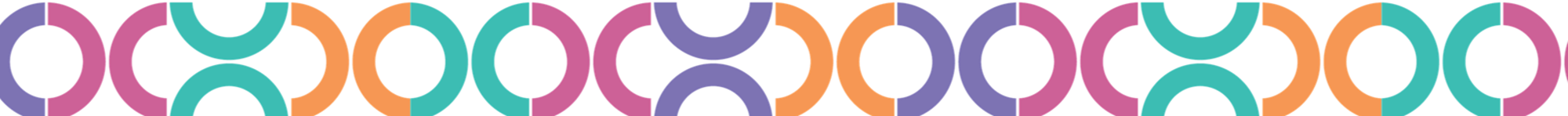 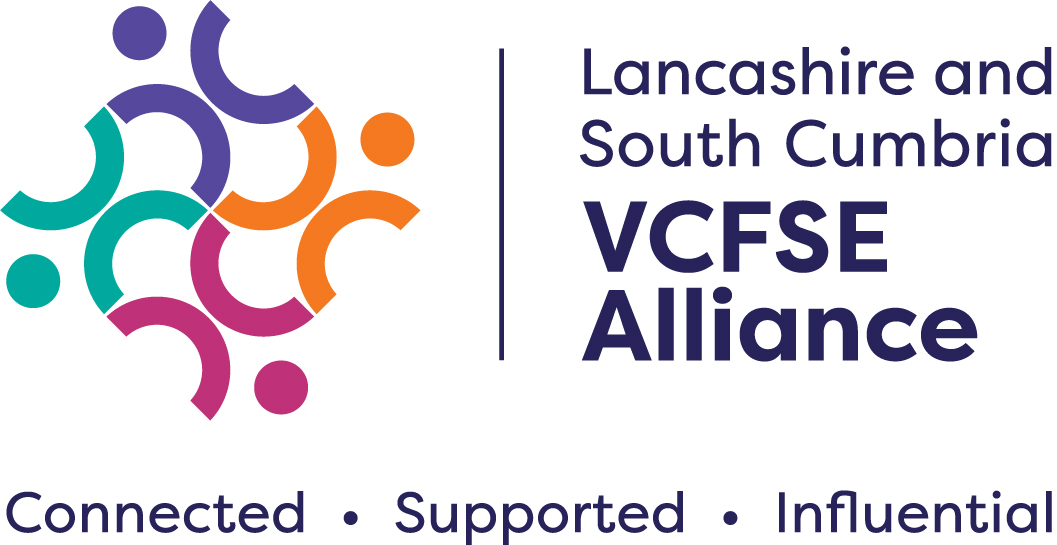 Workshop 2
ICB Workforce Strategy
                                                       Lee Radford
Requirement for 5-year workforce strategy. NHS, Social Care + VCFSE – not had that before.
Has been previously very NHS’y, what opportunities are there to share training opportunities.
Development Needs, leadership skills, finance.
Careers hub: website
        - Apprenticeships, levy. Opportunities to redeploy to VCFSE orgs but to what & how
Barriers – Applications, language, IT, transport, qualifications (GSCE English)
Early Entry – Careers
Early leadership
Careers Paths
Career development
Succession Planning
Pipelines 

Inequality in respect 
Joint sessions Connect Dots  Sharing Resources
T200 – Aspiration for adult learners
Just one part of the ICS spent £40 million on international recruitment in one year! There's probably an equal if not greater amount being spent by others. Just imagine investing a % of that in tackling barriers to employment of our local people – existing employers giving people career changes/apprenticeships. Invest e.g. fully funded (not £9K pa) Basic skills and no so basic training  GCSE English, digital skills.
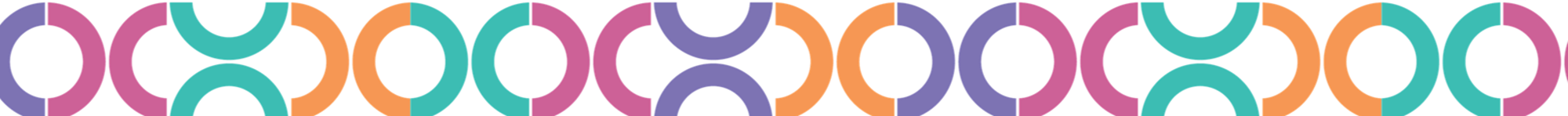 Workshop 3
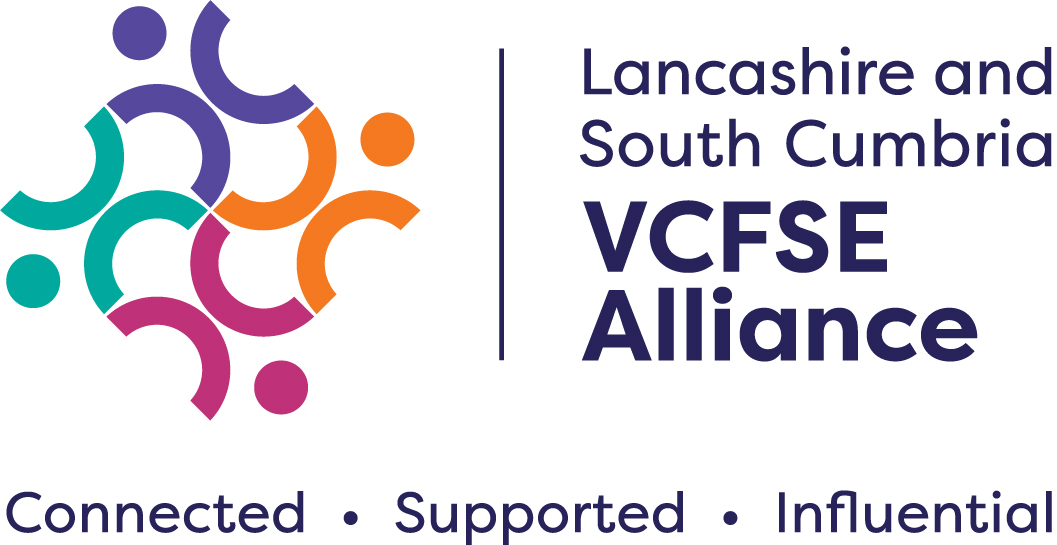 Health Equity Commission. Progress & Next Steps
                                                   Andrew Bennett, Dr Andy Knox & Claire Platt
Asks to the Alliance from this Workshop were as follows:

A simple guide to the health & care system
For the F in VCFSE to be more inclusive (comments were made about it being more than religion and about the spiritual side of things)
Develop an approach that includes smaller VCFSE sector as well as the larger orgs
The Alliance to help facilitate consortia to bid or greater collaboration around funding calls 
How does the NHS in England work and how is it changing? | The King's Fund (kingsfund.org.uk)
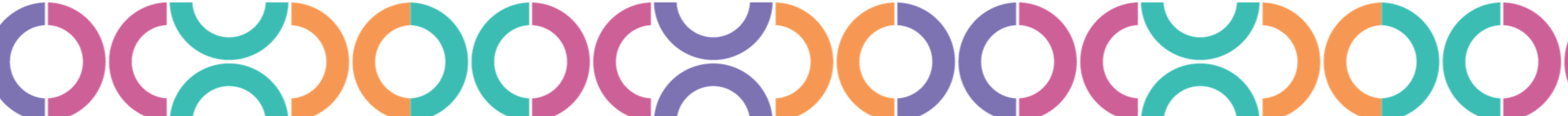 Workshop 4
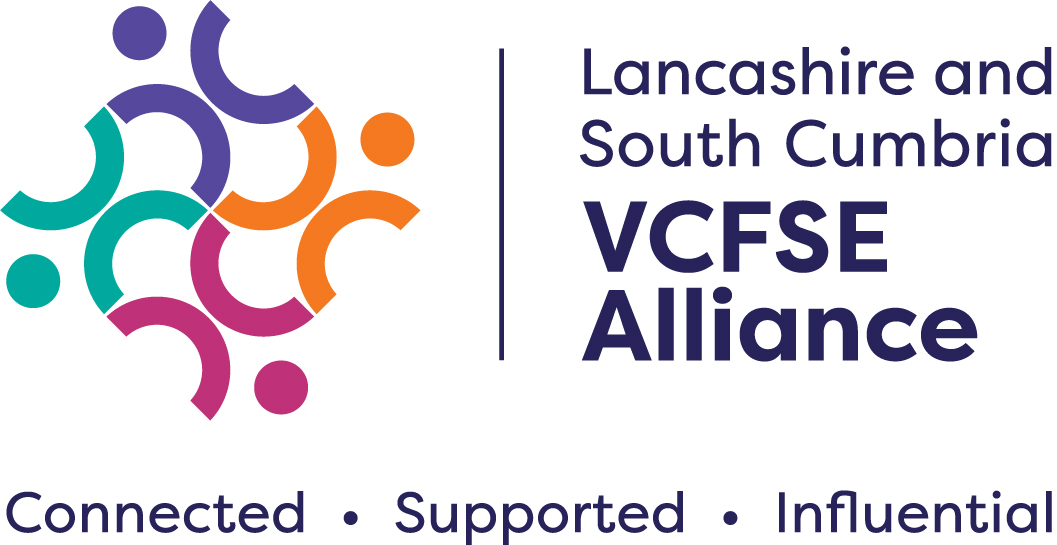 VCFSE Providers – Working more closely together                                   YOU
Poor relations (always) equity/parity across partnerships – the sector always seen as an add-on rather than an equal
Spending too much time ‘pitching’ – significant reporting requirement (which vary according to different funders) which still don’t equate to adequate evidence when seeking continuation of funding
Access to NHS/LA corporate functions, HR, training etc
Equal partners – see above
Transparency of funds allocated & commissioning – how to access/where it’s advertised 
Directory of services (living resource) Services & just contacts. This could be created (partly) from the current membership of the Assembly? VCFSE & wider. 
Capacity 
     - Getting referral agencies to understand limitations based on resources/commissioning (repetitive messages)
     - Timing – short term contracts (e.g. 12 months) results in staff seeking other roles 3 months prior to contract end
     - Staffing – recruitment – in competition with statutory employers who can offer long term contracts, better salaries, pensions etc
There was a proposal that the sector could do some joint comms on recruitment – show casing the huge range of opportunities, career ladder, compassionate terms and conditions. Could also look at joining up orgs to offer apprenticeships/work placements across agencies (would work for smaller orgs)
     - Funding of only 1 ecosystem but intervention identifies more need
Competitive tender (after co-development) – much time invested in development for little or no reward in some cases
Balance of commissioning for large VCFSE/Charities compared to smaller/localised providers 
Protection of low-income high-quality provision 
Also discussed the involvement of using the voice of the population in commissioning and design of services
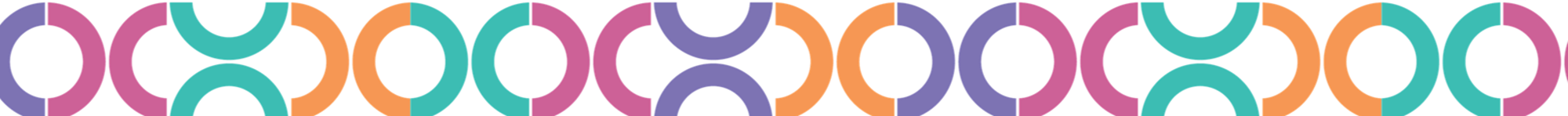